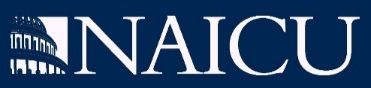 Title IX: Third Time’s the Charm?
Barbara K. Mistick, D.M., NAICU President
Jody Feder, Director of Accountability and    Regulatory Affairs, NAICU
July 13, 2022
Agenda
Welcome
How Did We Get Here?
Behind the Scenes
Overview of NPRM
Expanded Coverage
Procedural Obligations
What’s the Same and What’s Different?
Next Steps
How Did We Get Here?
Obama Administration
Issued Title IX guidance in 2011 and 2014

Trump Administration
Rescinded Obama guidance in 2017
Published final rules in 2020

Biden Administration
Issued notice of proposed rulemaking (NPRM) in 2022
Behind the Scenes
NAICU deeply involved as the Department of Education drafted the NPRM
“The Department recognizes that schools vary in size, student populations, and administrative structure. The proposed regulations would enable all schools to meet their obligations to comply fully with Title IX while providing them appropriate discretion and flexibility to account for these variations.”
	—Department of Education, Title IX NPRM
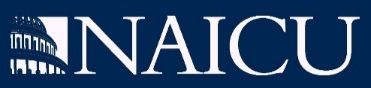 Overview of NPRM
Notice of Proposed Rulemaking
July 13, 2022
Overview of NPRM
Significantly expands scope of Title IX coverage

Streamlines some of the most burdensome procedural requirements for institutions

Eliminates barriers preventing victims from filing complaints

Maintains most protections for accused students
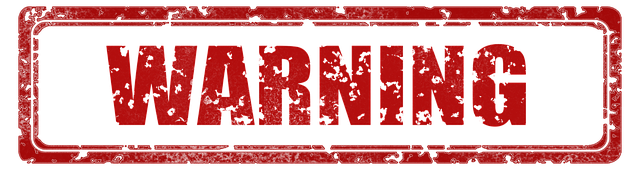 Technical Title IX Content Ahead!
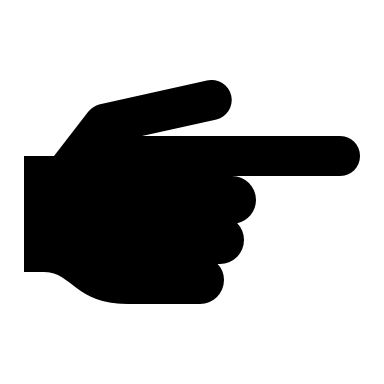 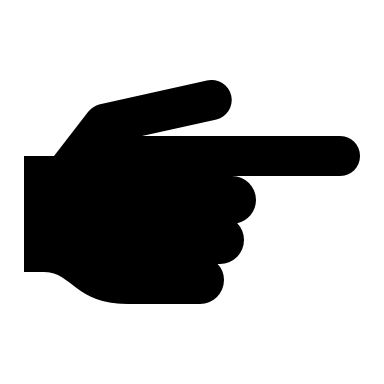 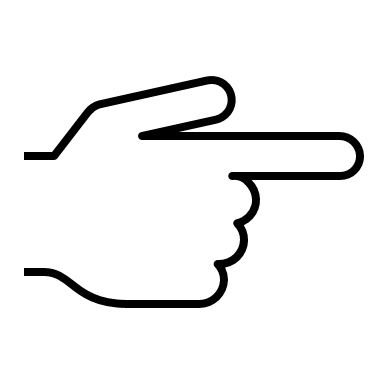 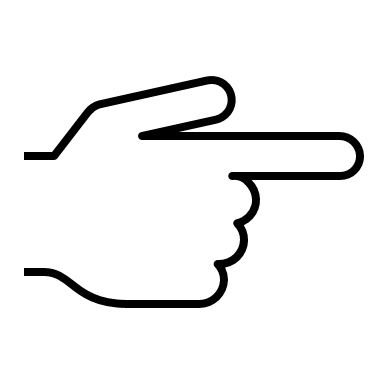 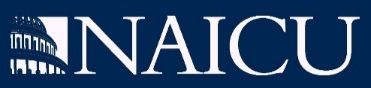 Expanded Coverage
July 13, 2022
Expanded Coverage
NPRM would broaden the scope of:
Who is protected
What conduct is covered, including:
All forms of sex discrimination, not just harassment
Expanded definitions of discrimination
Expanded territory covered

NPRM would require institutions to take prompt and effective action to end any sex discrimination that has occurred, prevent its recurrence, and remedy its effects
Who is Protected?
Students
Employees
Third parties who participated or attempted to participate in the school’s educational program or activity at the time the alleged sex discrimination occurred
Current religious exemptions would apply
What Conduct Is Covered?
Discrimination based on:
Sex stereotypes or characteristics
Pregnancy or related conditions
Sexual orientation or gender identity
Parental, family, or marital status

Retaliation
Sexual harassment
Quid pro quo harassment
Hostile environment harassment

Sexual violence
Sexual assault
Dating violence
Domestic violence
Stalking
Hostile Environment Harassment
Expanded definition
“Unwelcome sex-based conduct that is sufficiently severe or pervasive, that, based on the totality of the circumstances and evaluated subjectively and objectively, denies or limits a person’s ability to participate in or benefit from the recipient’s education program or activity” 

Current standard
“Severe, pervasive, and objectively offensive”
Sexual Orientation & Gender Identity
In addition to the general prohibition, the NPRM:
Would prohibit differential treatment that causes “more than de minimis harm” in sex-segregated programs or activities
Specifically references gender identity

Would not amend the regulations governing athletics
Separate rulemaking planned
Pregnancy or Related Conditions
NPRM would:
Cover pregnancy, termination or lactation
Require same treatment as other temporary disabilities
Require reasonable modifications, including voluntary leave of absence
Require notification of Title IX Coordinator
Require clean and private lactation room
Parental, Family or Marital Status
NPRM would:
Clarify current regulatory prohibitions

Prohibit pre-employment inquires regarding a job applicant’s marital status
Expanded Territory Covered
NPRM covers all sex discrimination in the program or activity, including conduct that:
Occurs in a building owned or controlled by an officially recognized student organization

Is subject to an institution’s disciplinary authority

Occurs outside the educational program or activity or outside the U.S. if it contributed to a hostile environment within the program or activity
Poll Questions
Are you worried about the expanded coverage?

Yes/No

Based on your initial impressions, do you think the NPRM would mark an improvement over the current regulations?

Yes/No
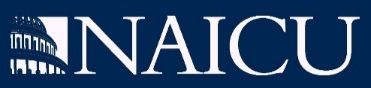 Procedural Obligations
July 13, 2022
Procedural Obligations
NPRM details numerous procedural obligations regarding:
Title IX Coordinator duties
Supportive measures
Confidentiality
Nondiscrimination policy
Training
Informal resolution
General grievance procedures
Notice
Dismissal of complaints
Investigation
Assessing credibility
Sexual harassment grievance procedures
Evidence
Hearings
Appeals
Enforcement
Obligations in General
More flexibility for institutions

Continued protection for accused students

Reduced barriers for victims to file complaints
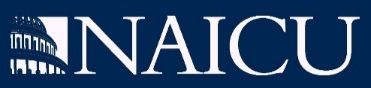 What’s the Same and What’s Different?
July 13, 2022
What’s the Same (Mostly)?
Advisors
Emergency removal allowed
Appeals
Retains enforcement standard
Weaker state laws preempted
Supportive measures still available:
May burden a respondent
Can be appealed
More training requirements
Informal resolution at institution’s discretion
Now allowed at any point before determination
Access to evidence
Written summary allowed
What’s Different?
Optional live hearing and cross-examination
Must have process to assess credibility

Single-investigator model allowed

Preponderance of the evidence standard
Clear and convincing allowed if used in all comparable proceedings

Nondiscrimination policy
What’s Different?
Confidential vs. non-confidential employees 

No mandatory dismissal

Consolidation of complaints allowed

General requirements for grievance procedures and separate ones for sexual harassment claims involving students
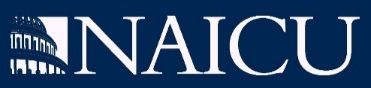 Next Steps
July 13, 2022
Next Steps
60-day comment period
NAICU participating in community comments
Institutions can submit comments via the Federal eRulemaking Portal at http://www.regulations.gov
Final regulations likely to come in 2023
Some proposed requirements may change
Lawsuits?
Congressional action?
Poll Questions
Do you expect these new proposed Title IX regulations to have a significant impact on your campus?
Yes/No

Do you plan to submit comments?
Yes/No

Was this webinar helpful in explaining the proposed Title IX regulations?
Yes/No
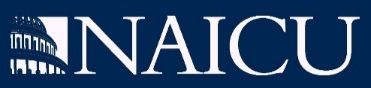 Questions & NAICU Resources
July 13, 2022
NAICU Resources
Executive Summary of NPRM
Technical Summary of NPRM
Title IX Webpage 
https://www.naicu.edu/titleix 
Questions? Contact Jody Feder (jody@naicu.edu)